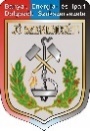 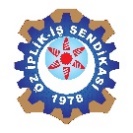 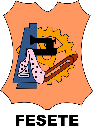 Switching toLocal
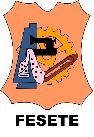 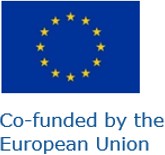 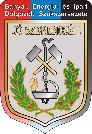 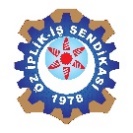 Practical information 
Change management to ease workplace transitions  
November-December 2022
Szilvia Borbely

Project: 101048392 — Switching to Local — SOCPL-2021-INFO-WK
Project: 101048392 — Switching to Local — SOCPL-2021-INFO-WK
INTRODUCTION
BASIC PRINCIPLES
ASSESSMENT
PLANNING
REALISATION
REDUNDANCIES
OUTPLACEMENT
COPING WITH CHANGE
REPOSITORY OF KNOWLEDGE
TRY IT YOURSELF!
INTRODUCTION
Change management is becoming an increasingly popular topic also for SMEs. If a company is unable to implement change, it will not be able to innovate and adapt at the right pace. If a company fails to adapt to market processes and new technologies, whether it is an SME or a large company, it will fail. Technological change can happen very quickly, affecting work processes, people interactions and even the core activities of the business. 
While technological and market challenges can be prepared for, there are sudden changes that cannot. This was the case with the pandemic COVID-19 crisis, or the current energy crisis, the explosive devaluation of the currency in Hungary, inflation and the associated changes in the internal market. 
Effective change management can facilitate survival.
BASIC PRINCIPLES
Awareness - appropriate, timely and conscious preparation for the transition to the workplace; prior development of a strategy
Thinking in systems  - how the change will fit in with the remaining elements of the system, other factors in the operation (e.g. existing regulatory environment, available human and material resources).
Partnership - between management and employees (employee representatives). 
Partnership for change management 
Consultation/partnership between consultant, owner, management, employee representatives. Ideally, the objectives to be achieved through organisational development/restructuring and the means to achieve them are defined in partnership (management and employee representatives)
Adaptation to individual needs and potential - needs assessment and individual development plan 
Security for workers. The principle of flexicurity.
BASIC PRINCIPLES,WHAT MUST TO TAKE INTO ACCOUNT DURING THE DESIGN OF YOUR MANAGEMENT CHANGE STRATEGY
The  principle of the flexible security
The principle of flexicurity can be applied, whereby new forms of security are not workplace- but worker-oriented. 

Whether or not it is possible to provide a new job or new tasks within the company during the change, the strategy used is not least to help employees to learn new skills/professions.
Change management and SMEs
SMEs generally have limited resources in terms of time, money and human resources. For this reason, implementing change usually ties up a large part of these scarce resources.
They have little or no reserves.
Changes affecting SMEs are mostly driven by pressure from the external environment rather than internal awareness. The ability to adapt quickly to the external environment (market demand, other external influences not related to the market) can mean survival.
SMEs tend to think and plan in the short term, which makes them flexible and agile, but they are also sensitive to small changes and less able to deal with long-term developments.
SMEs typically get lost in the day-to-day struggle, lacking strategic planning and thinking.
SME managers are often also the owners. Change strategy and change management can depend to a large extent on their personalities and skills.
ASSESSMENT
State- and needs assessment
State and play assessment
Data collection and analysis on the current state of the company 

Needs assessmentIdentification of areas for improvement and problems to be solved. The needs assessment should reach out to the relevant employees individually, taking into account their individual skills, abilities, potential and needs  Identification of objectives

What is the purpose of change? What is the state that the change is intended to achieve? Mapping of the strengths and weaknesses of the organisation. Available internal resources that can be mobilised, external resources that can be mobilised. Capabilities, advantages  

Human resources
Are the available human resources capable of change and adaptation in their current state, or if not, what needs to be done to make them so?
Tool for strategical planning  – SWOT
A SWOT analysis is a strategic planning tool that helps to assess internal factors such as
S (strengths): strengths on which development can be based
W (weaknesses): weaknesses on which development cannot be based, and which in fact hinder it, and external factors such as
O (opportunities): opportunities that can help and stimulate development from outside 
T (threats): threats that may hinder the success of development from outside
In ideal case it is prepared in a 
„workshop”
SWOT table
Within specified time frames
 (e.g. 10-20 minutes per aspect) 
free brainstorming ("brainstorming") 
for each aspect collect at least 20-25 suggestions
Possible strategies based on the results of the SWOT analysis :
SWOT
Defensive strategy
It does not necessarily contain both weaknesses and threats, but at least one of them. It should not, however, contain weaknesses that are expected to improve "on their own" - as a result of external factors or other policies. 

Offensive strategy
An offensive strategy takes account of strengths and builds on opportunities to exploit them. However, strengths that are likely to be eroded by external factors (threats) should not be part of an offensive strategy. 

Change-oriented strategy
With "change-oriented" objectives and strategies, which can be classified into the quarters of favourable external opportunities and weaknesses, changes should be initiated only on the basis of a well-defined order of preference, building on favourable external trends, after the full or partial elimination of the dominant weaknesses. 

Diversified strategy
Diversified" development is risky and requires great care. It is particularly relevant where there are few areas requiring an offensive strategy in the first quarter.
PLANNING
Preparing a change management plan
Timeline, schedule - with actual deadlines and milestones
Identification of responsible parties
Need of details
Stakeholder
 involvement
 in planning – 
in the face of change 
overcoming resistance 
to change and 
planning accuracy to help
Define strategy, set direction for organisational development/restructuring
Human resource development plan for those who remain in the organization
Outplacement plan for redundant staff Individual and/or group development/training plan
Group redundancy agreement between the trade union and the employer
Attention!
An Individual Development Plan is a document of the planning of a learning and teaching process based on an individual's existing abilities and potential, which will affect the whole person. However, an individual development plan is not simply a document, but it is also a planning process
Plans for change-management
Competency assessment - individual competency assessment to inform the individual development plan.
Preparation of the individual development plan
Individual development plan
Psychosocial support plan for both groups (both those who remain and those facing redundancy) 
Recruitment, outreach, selection, involvement plan
Communication plan (internal and external)
Other plans
REALISATION
Implementing change management
Involvement of employee representative(s) (trade union representatives, works council) in the working group
Change management plan preparers - who should they be (managers, staff, external experts)?
Change agents - who should they be (managers, staff, external specialist, change manager?
A change management officer/working group is set up
Risk 
The adviser is available in principle, but does not take operational measures, only encourages the manager; the manager is no longer entitled to take major decisions or has already resigned. Even in event of a change of manager, smooth operation must be ensured.)
Inclusion of internal and external specialists 
(change managers
Assigning the tasks and appointing the persons responsible 
who will operationally manage the transformation, 
who can/will be authorised to take operational decisions in the light of the transformation plan, 
who will always be available
Realisation of change management
Assess the financial needs for change and identify possible sources of finance
Managing change in a way that causes as little pain as possible for those involved and those who are personally (negatively) affected requires financial resources. 

The first step is to assess the (additional) resource needs and then look around to see where (from what level, what fund, what tender) help could be found.
REDUNDANCIES
REDUNDANCIES – OUTPLACEMENT
OBJECTIVES
help the jobseeker to deal with the psychological consequences of redundancy, 
restore their shaken self-confidence, 
help the jobseeker to realistically assess his/her strengths and weaknesses and to develop a realistic self-image,
increase his/her willingness, flexibility and mobility to change, 
set new goals, 
keep job search activity alive and develop a job search strategy. This includes learning practical skills, writing a CV and a cover letter.
The period between the decision to make redundancies and their implementation is the most difficult for those affected.
Providing early, honest and comprehensive information to workers and trade unions and other stakeholders is very important to reduce tensions.
Attention! Comprehensive information for workers and unions well in advance of redundancies is essential!!!!
EU REGULATION
Directive 2002/14/EC of the European Parliament and of the Council of 11 March 2002 establishing a general framework for informing and consulting employees in the European Community (also) provides that information and consultation shall cover the following areas:

(a) information on the current situation and prospects of the undertaking's or establishment's activities and economic situation;

(b) information and consultation on the current situation, structure and foreseeable development of employment in the undertaking or establishment, on any foreseeable measures envisaged, in particular where employment is threatened;

(c) information and consultation on decisions likely to lead to substantial changes in the organisation of work or in contractual relations.
Agreement between the employer and the workers' representatives on the transition
The following issues are recommended for consideration by the employer before signing a transition agreement between the employer and the workers' representatives
How much will it cost? (Among other things, it is worth taking into account factors such as the number of employees concerned, the demographics of the workers concerned, current labour market conditions (labour market supply and demand characteristics), etc. 
How will value for money be secured in terms of funding?
How long should we committed for? (In general, it is worthwhile as long as a significant number of workers are involved. In practice, this usually takes from six months to a year).
What additional benefits will this bring to the company? For example:
The firm will gain experience in managing the transition of the workforce, both in terms of processes and the skills and practices of the staff managing it.
Employee frustration will be alleviated and frustration will be replaced by positive activities.
For the remaining workers, there will be no so-called survivor syndrome; they will be less concerned about their own future.
The company's corporate social responsibility will have a positive impact in the immediate environment (local community, region).
OUTPLACEMENT
What to do prior to redundancies?
The workforce plan covers a wide range of support for the redundant workforce during the transition (personal, professional, financial advice, job search, etc.). 

The related service will aim at complexity and support a number of short and longer term objectives, such as:
Preparing 
plan for labour force
job search, 
finding a job in another company,
becoming self-employed (private entrepreneur),
retraining,
early or normal retirement
What to do prior to redundancies?
Typical services prior to redundancies:
assessing entitlements;
raising interest in active labour market programmes, 
retirement options (early retirement) or temporary financial assistance (unemployment benefit, job-seeker's allowance);
assessing workers' skills and possible skills development and the possibility of support for this; 
counselling - diagnosis, problem solving;
job search advice and job placement services.
Counselling - diagnosis, problem solving
Survey sheet for diagnosis
On a scale of 1 to 7, choose how someone feels about the most unfavourable and most favourable situation for a given question.
Analysis of the situation
Assessment sheet for situation analysis
Situation to be achieved
Solutions
Where possible, contact local employers
Update job vacancies regularly/daily on notice boards
Build up a small library of job-search resources
Job search counselling
Job hunting
Training, skills development
Job search skills - local training and information 
CV writing assistance - in person or in group consultations
Information on unemployment benefits
Support with managing home and household finances
Information on the local labour market
Providing information on training opportunitiesInformation on how to become self-employed/self-employed
Stress management Vocational training advice
Developing basic skills
Completion of primary or secondary education 
Retraining
Acquiring computer skills, etc.
Curricular professions
Workers’ needs assessment
Coping with change on the part of the worker
Coping
Recommendations and materials on change management are usually prepared from the employer's, entrepreneur's and management's point of view. 
However, change management also applies to the employee. 
They have to cope with the psychological burden of becoming unemployed, even if it is not unexpected.
Phase 1 - shock, denial and anger 
Phase 2 is fear and panic, self-blame, depression and fighting 
Phase 3: acceptance of the situation and job search
Phase 4: Coping with the situation 
Phase 5: finding a new job
Megküzdés a munkahely elvesztésével
Attention!
Losing your job is an emotional, physical (with negative effects on your physical health) and financial burden.
The role of the workplace is, among other things, to make the worker aware that he or she is not alone, that it is not only happening to him or her, and that there is someone to help him or her cope.
REPOSITORY OF KNOWLEDGE
Directive 2002/14/EC of the European Parliament and of the Council of 11 March 2002 establishing a general framework for informing and consulting employees in the European Community COM(2007) 359 final 

Towards Common Principles of Flexicurity: More and better jobs through flexibility and security, Brussels, 27.6.2007, COMMUNICATION FROM THE COMMISSION TO THE EUROPEAN PARLIAMENT, THE COUNCIL, THE EUROPEAN ECONOMIC AND SOCIAL COMMITTEE AND THE COMMITTEE OF THE REGIONS, https://eur-lex.europa.eu/LexUriServ/LexUriServ.do?uri=COM:2007:0359:FIN:EN:PDF 

GINOP-5.3.5-18-2019-125 - Developing labour market adaptability and supporting the transition in the "B" Mining and Quarrying sector, Szilvia Borbély, Service development to facilitate the transition to work Methodology, 30 March 2021. 

GINOP-5.3.5-18-2019-125 - Developing labour market adaptability and supporting the transition in the Mining and Quarrying Sector B. Needs assessment - counselling for workers, 2021  Mining Workforce Transition kit- a tool to support employees at mine closure, 

Mining Industry Human Resource Council, Canada, 2020, https://mihr.ca/wp-content/uploads/2020/03/Mining-Workforce-Transition-Kit.pdf
USEFUL LINKS – FIND OUT MORE!
https://munkapszichologia.lap.hu/
Carrier planning
http://www.palyaorientacio.lap.hu/
http://www.onismeret.lap.hu/
http://www.keszsegfejlesztes.lap.hu/
http://www.palyanet.hu/
http://www.pszichologia.lap.hu
Human resources management, employment

http://www.hrportal.hu/
http://www.hr.lap.hu/
TRY IT YOURSELF!
Create a custom action plan!
Assess what you need to achieve your goals?